State CFAC – Annual Report UpdateMarch 13, 2024
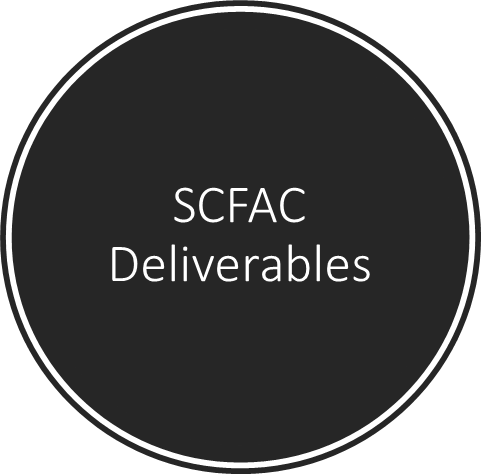 SCFAC Deliverables
Veterans
SCFAC Ask: Develop a feasibility study about taking measures to advance the "Ask the Questions" campaign DMH/DD/SUS Response: Will develop a committee and report to the SCFAC their findings.
Ask the Question Update
The Committee within the next two weeks, will be presenting a recommendation to DMHDDSUS with a plan for implementing the campaign 


Committee Members Include:
	Suzanne Thompson – Community Engagement Team Leader DHHS
	Dr. Nicole French  -Clinical Director Veterans Bridge Home 
	Kevin Rumley LCSW – Buncombe County Veterans Treatment Court Coordinator
	Crystal Miller – Mecklenburg County Veterans Services Operations Officer 
	Brandon Wilson Chief Operating Officer ABCCM
	Jeff Smith – Veterans Consultant AVIO
SCFAC Ask: Continue to elevate and support the NC Serves through funding, promotion, and integration of NC Care 360 - Continue to participate in the NC Governor's Working Group for VeteransDMH/DD/SUS Response: Promote innovate and specialized treatment and resources that support the population - Continue to participate in Workgroup during monthly meetings
8
New and Additional Funding & Working Group
NC Governors Working Group for Veterans: 

Deputy Director continues to serve as Vice Chair and provides DHHS updates at monthly meetings

Veterans Liaison will serve on Workgroup Committees once the position is filled

DMHDDSUS continues to look for ways to fund additional projects and services for veterans
Accessible Communications
SCFAC Ask: Implementation of communication strategy to include Spanish language translation DMH/DD/SUS Response: Develop a plan for providing and implementing an accessible Communication Plan
Accessible Communications Campaign
Engagement begins January 2024 and concludes April 2025

Priority programs/topics:
Tailored Plans
Tailored Care Management
1915(i) Medicaid Plan Options
Innovations Waiver
Accessible Communications Campaign
Activities:
17 interviews with 18 sources: SCFAC/CFAC members I/DD, TBI, SMI, SUD advocates and  NC DHHS program and policy subject matter experts
Online Focus Group: 12 participants-individuals with lived experience with I/DD, TBI, SMI, SUD and/or a family member or caregiver of someone with I/DD, TBI, SMI or SUD
Accessible Communications Research Findings Report
Deliverables development:
TP Essentials Presentation
TP Flyer

Next Steps:
TP Essentials Presentation Feedback Session – SCFAC & CFAC's
Distribution of Essentials Presentation and Flyer
Tailored Plans Essentials Presentation Feedback Session
Date: Friday, March 15th 1:00pm EST
We invite you to participate in a feedback session to gather your reactions to a presentation about Tailored Plans.  
-As part of the Accessible Communications Campaign, a presentation detailing information that people need to know about Tailored Plans has been created. 
-This presentation is designed to be used by stakeholders and community members to explain Tailored Plans to audiences of various abilities. 
-Using simple language and visuals Tailored Plan program elements and action steps for beneficiaries and caregivers is explained. 
-Presenters can decide to use all or some of the slides in the presentation and tailor the content for their audience and specific use.  
Zoom Invitation: Click: https://us02web.zoom.us/j/87154953425?from=addon Meeting ID: 871 5495 3425
Thanks for considering participating!
ComprehensiveReporting
SCFAC Ask: Provide an annual statewide gaps and needs reportDMH/DD/SUS Response: Develop and Share plan for providing data prior to Tailored Plan launch
Provide Annual Statewide Comprehensive Gaps and Needs Report
Network analysis will be submitted to the State post Tailored Plan Go Live. Leading up to Tailored Plan Go Live the DMH/DHB network team is meeting regularly with the plans and monitoring Core service contracting and network changes as consolidation efforts occur.

In an effort to bring information to SCFAC about service access & consumer perceptions of service access prior to the network analysis being available. The DMH Quality Team has information available on:
NC treatment Outcomes & Program Performance Data
Prevalence & Penetration
DMH Service trends by LME/MCO
LME/MCO performance measures related to service access
Consumer surveys
Telehealth service utilization
IDD
SCFAC Ask: Advocate for additional Innovations slots. Develop a comprehensive plan to address needs in annual report. DMH/DD/SUS Goals: Develop and share a comprehensive plan to meet the needs of individuals on the registry of unmet needs
Needs of Individuals on the Waitlist
Updated Waitlist Reporting 
Standardized format
Richer data and understanding of individual experiences 
Ability to digest, analyze, and use the data to understand the needs of individuals waiting for Innovations

Report includes data on services being provided including state-funded, B3, and 1915i. 

Additional Categories include:
Living arrangement
Guardianship status
Co-occurring diagnoses 
Risks for hospitalization, homelessness, medical emergencies, etc.
SOURCE: MEM016-MD Template
[Speaker Notes: Sharing this slide as a reminder as to what our waitlist reporting consists of. 

We have started receiving the waitlist data. This data started coming in November, December 2023. During that time, we discovered some inconsistencies in the reports received. We started conversations with the MCOs to understand their reporting methodology and how we can support better reporting. so we are working with MCOs to correct, re-train if need be, and clean up the reporting.]
Future of Reporting
[Speaker Notes: Again, we will also be using our future reports that will launch with the start of the Tailored Plans. We will work with the TPs to ensure this reporting is consistent and clean. 

The service utilization report helps us monitor access to services not just from whether people are billing, but also from the lens of if people are getting the services they are authorized to receive. Which is also directly linked to the DSP Workforce initiatives. An authorization does little good if there is no staff to fill the hours. 

So our work right now is planning the launch and use of this reporting for data informed efforts. I am a big believer in using data to guide our efforts to support more individuals on the waitlist to accessing the services they need.]
Access to Services Workgroup
Enhance access to services
&
Improve transparency
[Speaker Notes: Finally, an update on the Access to Services Workgroup. We plan to launch the Access to Services Workgroup in late spring to be fully functional by Tailored Plan Launch. So we will be sending out information about how to get involved in the coming weeks – if all goes according to plan, it will launch in May. We want this to be a place where we use the data and work together to break down barriers and increase access to Medicaid-based services and State Funded Services.  

We need representation to include people with lived experience, MCO/TP partners, and from our providers.]
IDD & TBI
SCFAC Ask: Add extended State Plan Allied Health Services to the Innovation WaiverDMH/DD/SUS Response: Complete a comprehensive analysis of individuals on Innovations and the Waitlist receiving allied health services
Analysis Status Update
DMHDDSUS and DHB have partnered with Quality Management to define parameters and pull data. 

Defined “allied health” as 
Physical Therapy
Occupational Therapy
Speech Therapy

Expect to have utilization data available to share in May
Innovations Waiver Members
Waitlist Members and Recipients
[Speaker Notes: We chose to narrow the scope of allied health. This is a broad category and can include everything from PT to phlebotomists. So we chose to narrow it to PT, OT, and Speech as those are three of the most common Allied Health professionals that we see in regular therapy. If there is a specific allied health that you would like us to consider outside of that, we are happy to do so – just need to know what one. 

We should have utilization data related to Innovations Waiver Members and those on the waitlist. 

In the spirit of full transparency, we are challenged by how to gather data around those who might need the service, but have never accessed it. We are exploring with QM to determine if we can leverage other data sources outside of claims data, but so far we have not found a way. And as we talked about the waitlist report earlier, I think we could potentially leverage that in the future.]
Peer Support Services
SCFAC Ask: Increase capacity in community-based peer support services DMH/DD/SUS Response: Contract with Manatt to conduct a comprehensive review of NC Peer Support Services
Current State of Peer Supports in NC
In the past decade, North Carolina has seen a significant growth in utilization of peer supports across the state; more than 4,500 people are Certified Peer Support Specialists and many more offer peer supports to individuals and families with behavioral health and I/DD needs as uncertified peers or National Family Partners.
Challenges and barriers to a system of high-quality peer supports remain, such as: 
The certification process is too expensive, and peers are inconsistently prepared for the workforce
Less than half of CPSS are employed in peer supports, despite provider agencies claiming they struggle to find peers to fill open positions 
Many peers do not feel valued or respected by clinical partners
Some communities have strong peer support services available while others have few peer supports
Many peers are not paid a living wage, and Medicaid reimbursement remains burdensome 
The definition of peer supports is too restrictive and is often not inclusive of populations such as children/youth, people with I/DD or TBI, and families
CPSS Employment Data
Only ~40% of CPSS are employed or volunteering in a peer support role
A significant portion of CPSS are seeking employment
This may indicate CPSS are unprepared to enter the workforce after certification, there are not enough jobs to match their skills, or the pay isn’t high enough to keep them in the field
Approximately 12% of CPSS are employed in a related field, indicating there may be other behavioral health professionals taking the CPSS training
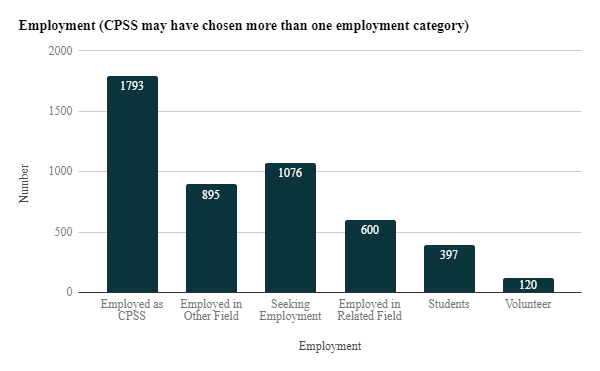 28
Certified Peer Support Specialists Across the State
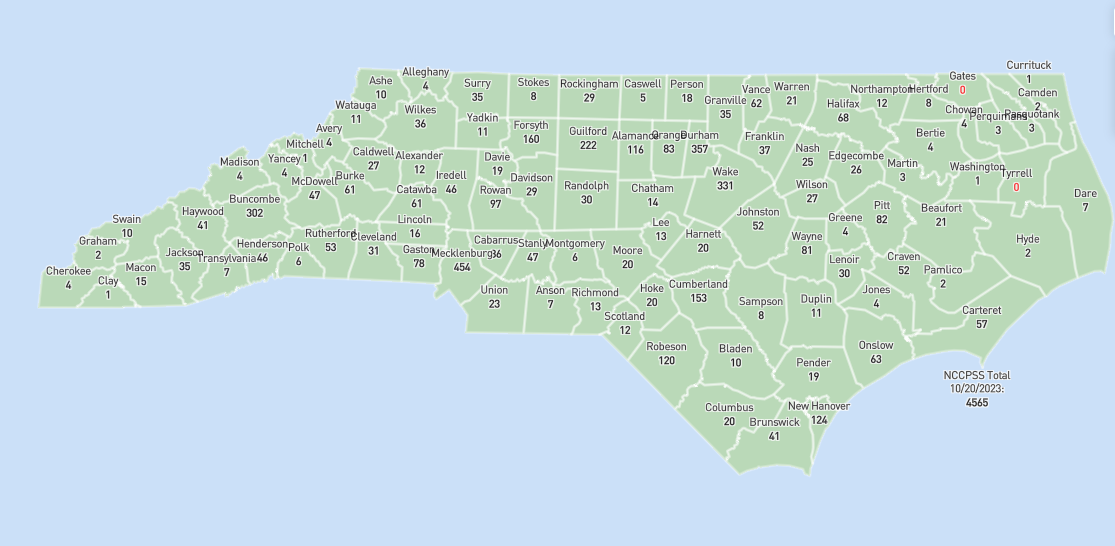 There are over 4,500 Certified Peer Support Specialists in North Carolina, representing nearly every county
29
Future State: Goals for Expanding Peer Supports in North Carolina
DMH/DD/SUS Goals for the Future of Peer Supports:
A peer should be able to get certified for free or at a low cost
Peers should receive consistent, high-quality education and skills-building
Peers should be able to grow in their career
The role of peers should be clearly defined and held to consistent standards 
Employers, supervisors, and teammates should value the expertise of the peers in their organizations 
Peers should be paid a living wage, and providers should be appropriately funded for peer support services 
Peer supports should be accessible in all NC communities, in a range of settings 
Peers should represent the diversity of all NC communities
SCFAC Ask: Increase funding for Peer Support Services to expand access to services across the stateDMH/DD/SUS Response: Develop funding plan for FY24/FY25 PS Initiatives that maintains or exceeds current funding levels
Opportunity to Strengthen the Workforce & Expand High-Quality Peer Supports through Funding Streams
Through significant budget investments in behavioral health, DMH/DD/SUS received $18 million to support efforts to strengthen the peer support and direct support professional (DSP) workforce. This is a critical opportunity to make investments in a group of providers that have been historically overlooked.
Workforce /Wellness/ Recovery
Building out additional funding sources
Working to find additional funding sources and evaluating current MHBG and SUBG dollars 
Evaluating a potential scholarship fund for current course fees through ARPA funds
Working over the next 2 to 3 years to build a better Medicaid billing system and definition for Peer Support Services
Using current funds and a better Medicaid definition we can build better programs across the entire state.